Happy Friday!
Please turn in your Slave Quilt Square.
Have your ISN out to the questions and answers from yesterday.
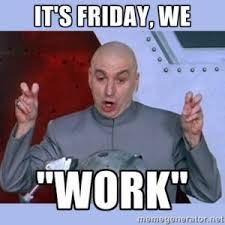 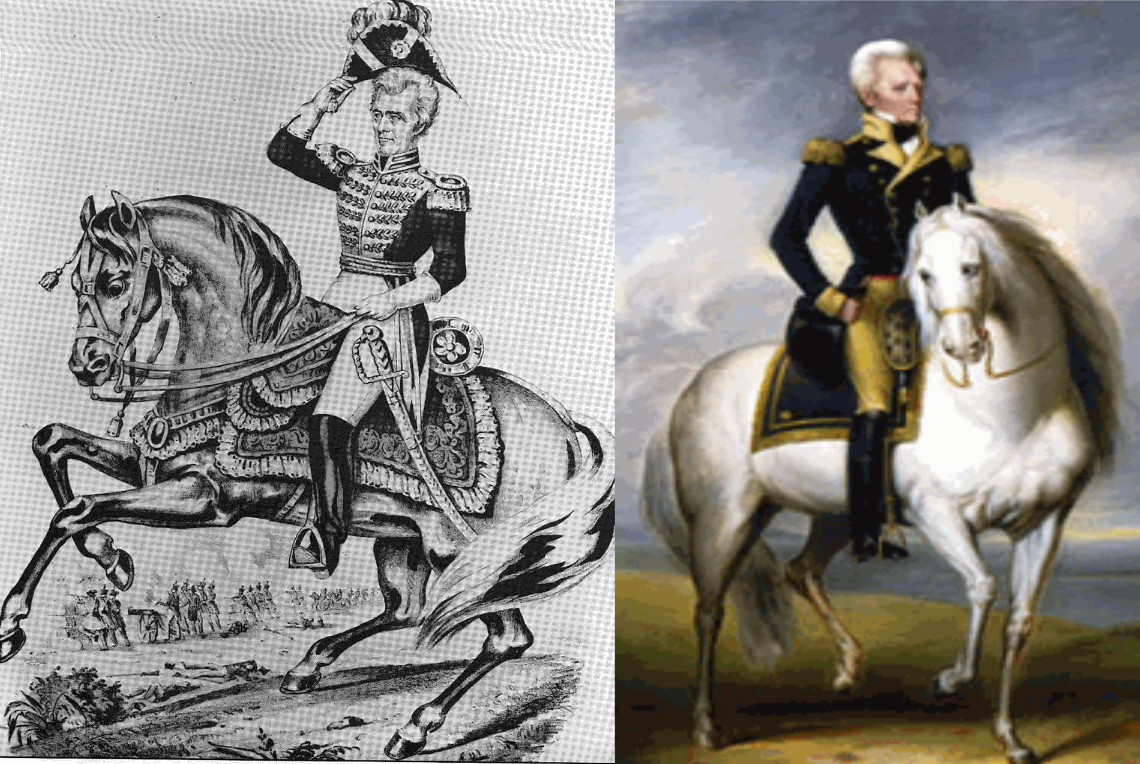 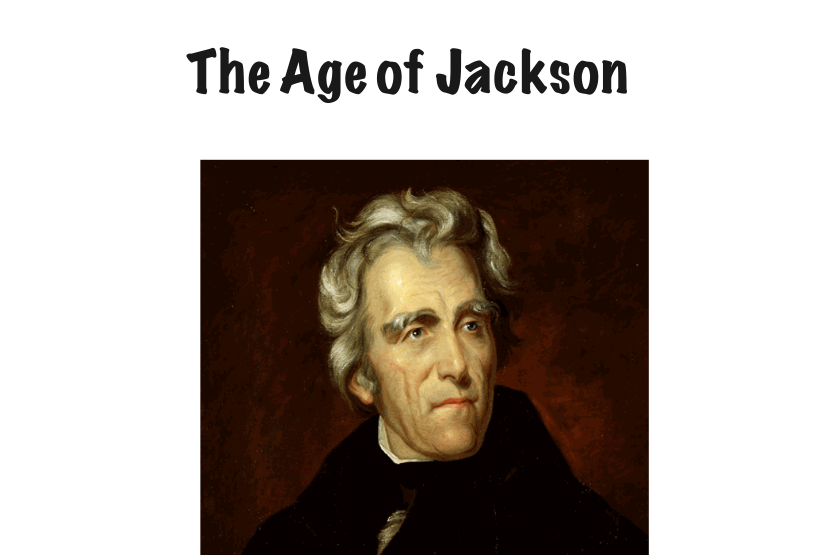 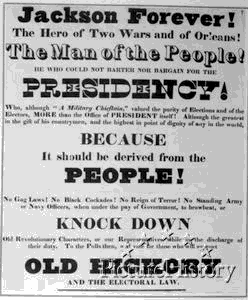 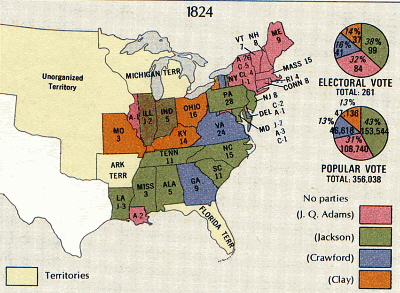 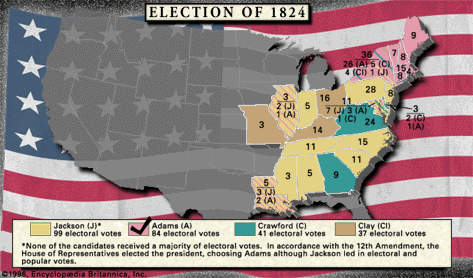 The Election of 1824
Jackson referred to this election as a "corrupt bargain”
Jackson won the popular vote but 
Congress chose Adams to be President
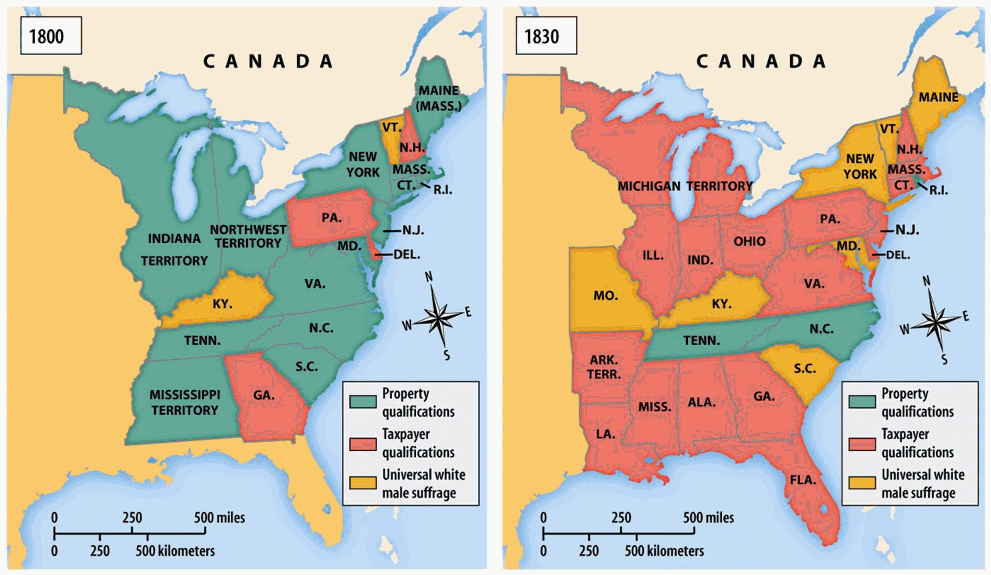 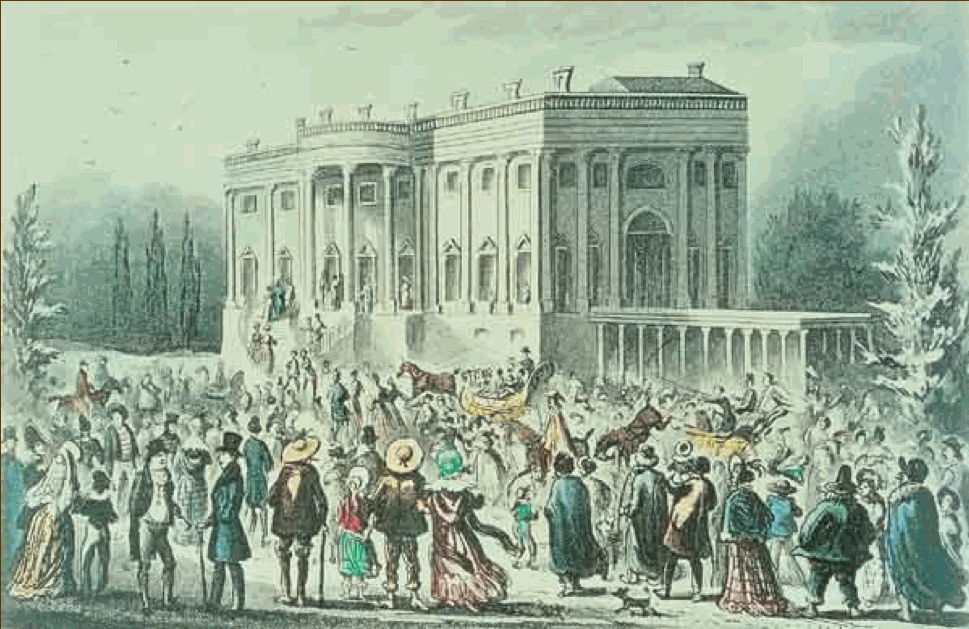 Video
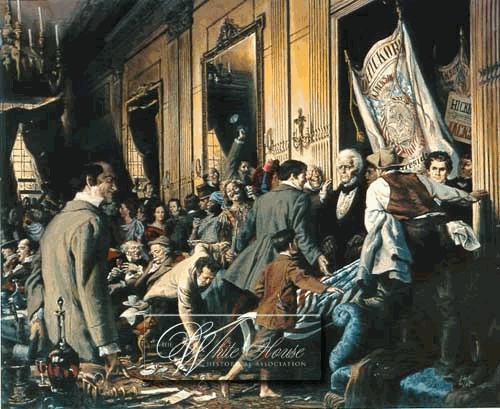 Jacksonian Democracy: the idea of spreading political power to all people - so all people have a say in the government
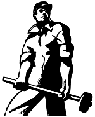 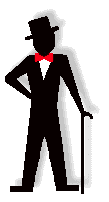 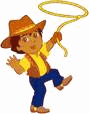 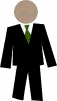 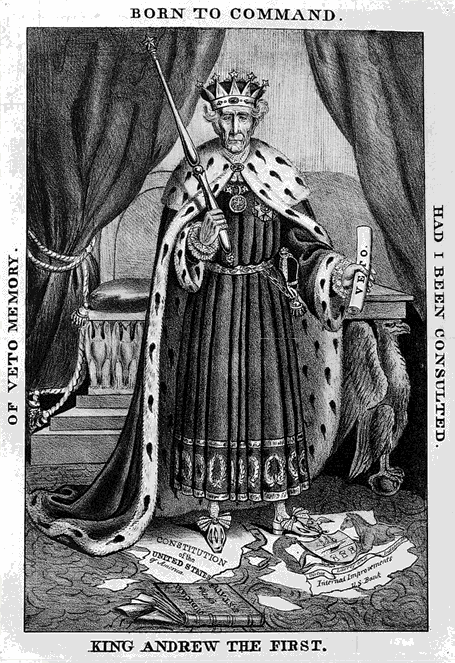 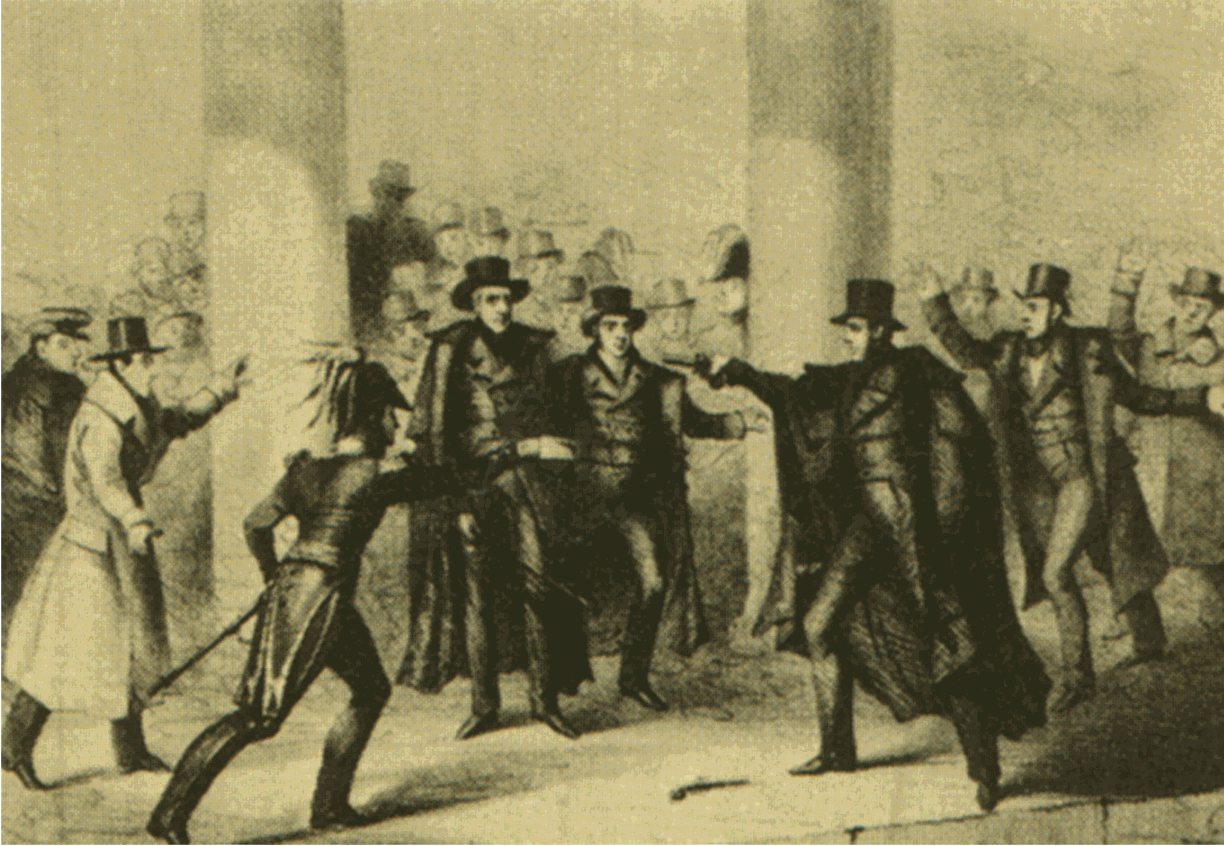 "To the victors go the spoils"
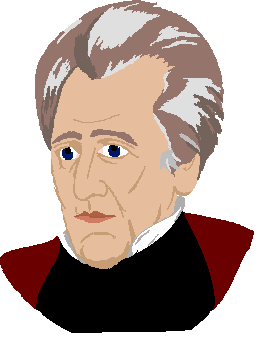 Jackson began the spoils system - practice of a successful political party giving public offices to its supporters
T/F
___ Jackson lost the Election of 1824 fair and square

___ Jackson opened democracy to all people

___ As many people came to Jackson's inauguration, it soon became chaos 
___ Jackson lived a poor and modest life like most citizens

___ All Americans loved Jackson

___ Jackson created the spoils system to give ordinary Americans the power to make decisions in their government